Smarte klær til fiskere
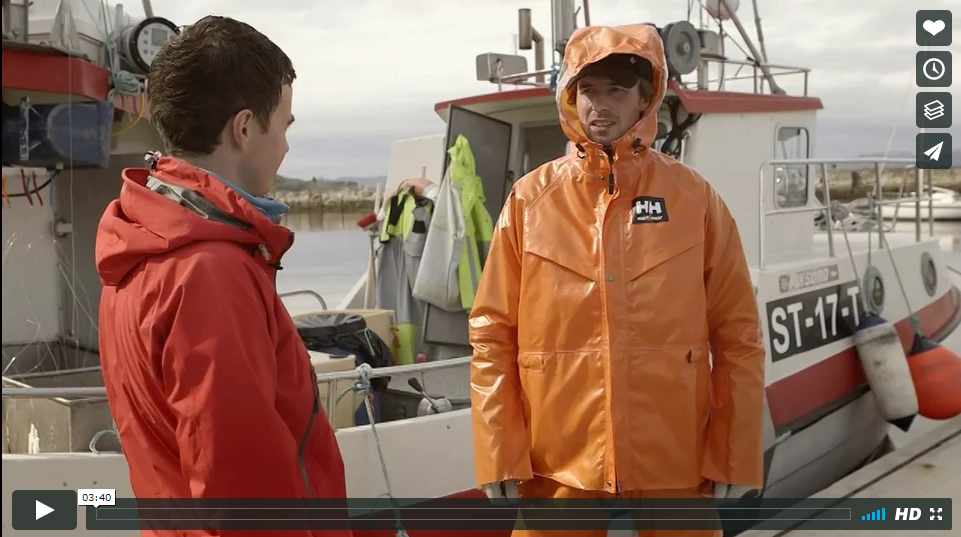 [Speaker Notes: https://vimeo.com/63638574]
Oppdrag snakketøy
Idékonkurranse fra Snakketøyet AS
Finn opp et smart klesplagg som kommuniserer trådløst med internett for å dekke et behov. 
Presenter idéen gjennom film eller bildeserie.
Les gjennom hele oppdragsbrevet og studer skjemaet i elevheftet (side 1–2).
Oppdrag snakketøy
Tenk-par-del:
Hva blir det spurt etter i oppdraget?
Hva slags kompetanse/kunnskap er nødvendig for å løse oppdraget?
Smarte klær
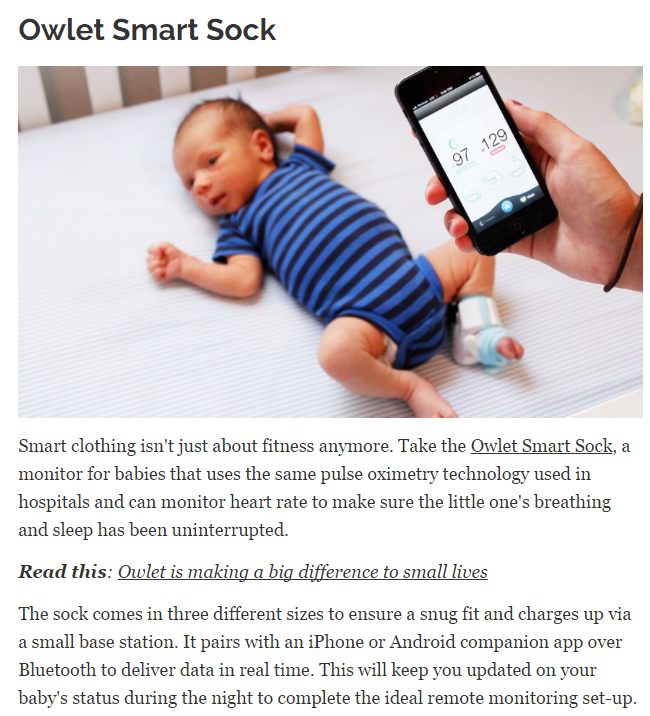 Jobb i grupper. Noter ned noen ideer til andre smarte klær.
Eksempel på kommunikasjonssystem
Hvordan får vi sendt en pakke?
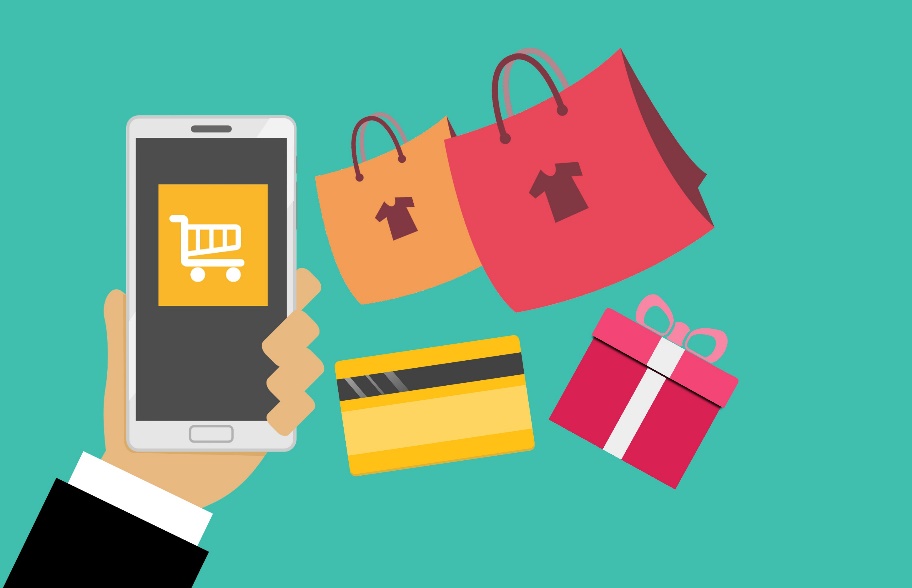 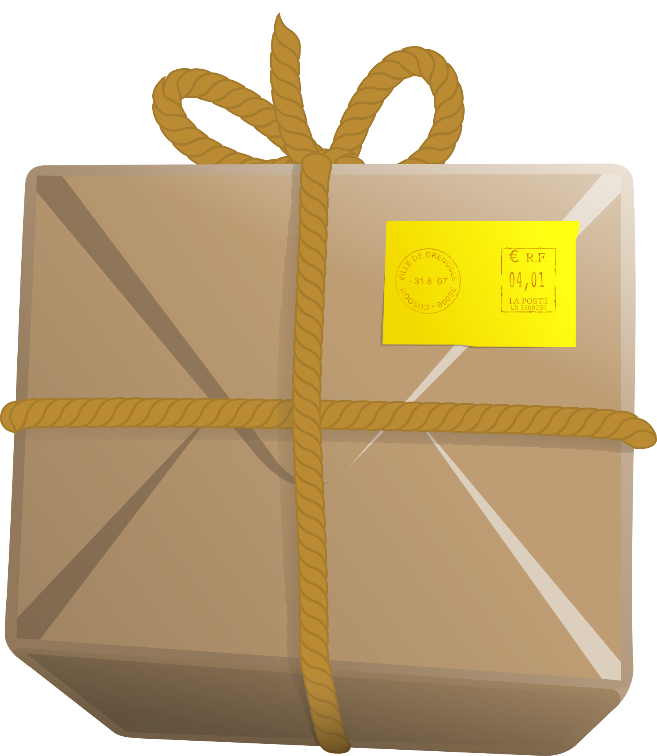 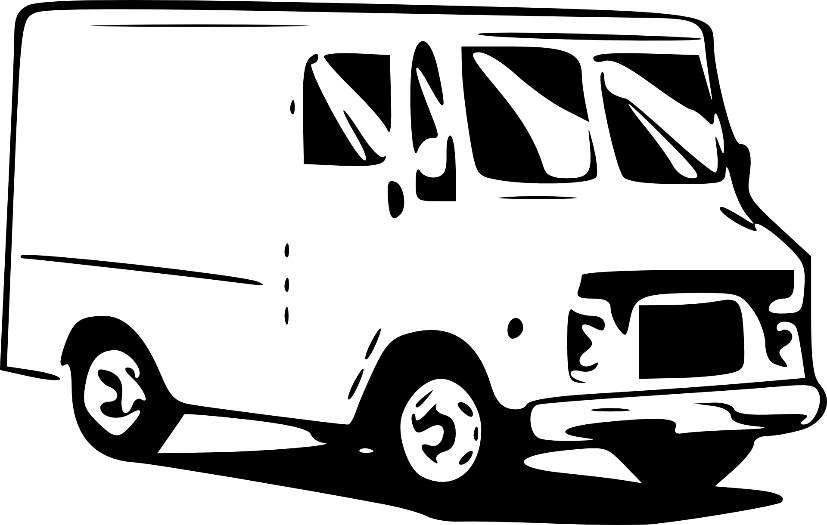 Flytskjemasende en pakke
Et flytskjema er en grafisk framstilling av en prosess eller et system
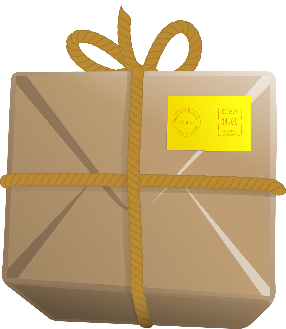 leverer en adressert pakke på
sender
post i butikk
sender all posten til en
mottaker
terminal
Leverer pakken til
Pakken transporteres derfra med et
bud
fly
postmottak
pakken tas med ut av et
pakken havner på riktig
Kommunikasjonssystem
Funksjonen til alle kommunikasjonssystem er å sende informasjon fra en sender til én eller flere mottakere.
Et kommunikasjonssystem består av flere deler med hver sin funksjon. Delene jobber sammen for å overføre informasjon
Å sende en pakke er et eksempel på et kommunikasjonssystem. Kan dere komme på flere eksempler på kommunikasjonssystemer?
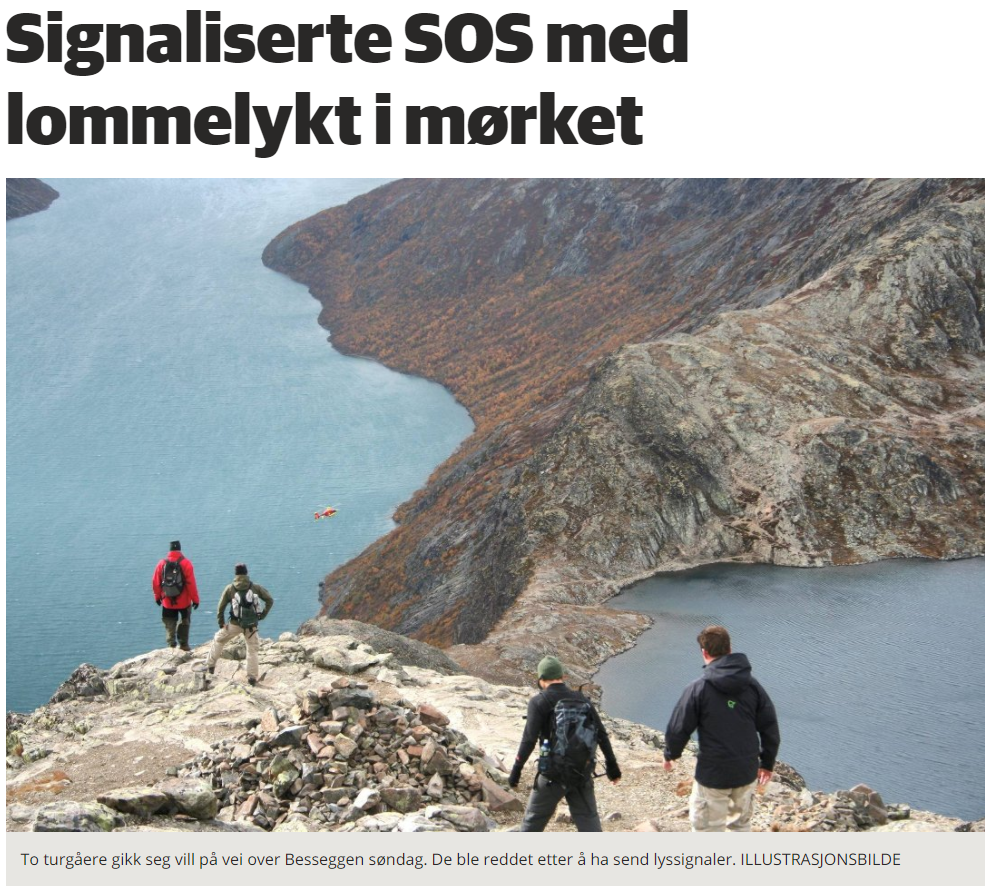 I mørket lagde det norske paret tre korte glimt, tre lang og tre korte igjen med lommelykta, med andre ord lagde de nødsignalet SOS. Det skriver gd.no
Hvilket ord?
Hvilket ord på tre bokstaver sendes her?
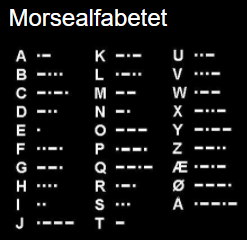 Kommunikasjonssystem
Vi har nå sett at man kan bruke synlig lys til å sende informasjon (kommunisere) trådløst fra en sender til en mottaker. Senderen og mottakeren av signalene/meldingene og lyset utgjør et kommunikasjonssystem.
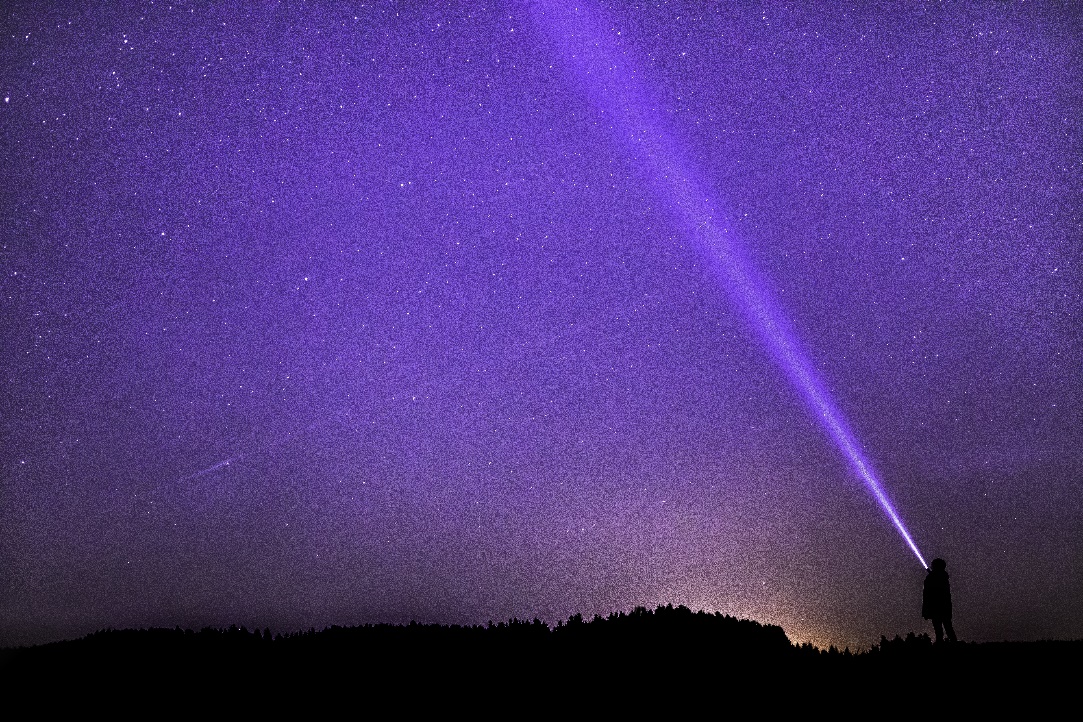 På neste side skal vi se en oversikt over noen av delene i kommunikasjons-systemet med lommelykta.
Kommunikasjonssystem
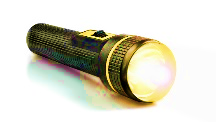 Hva er elektromagnetisk stråling?
Elektromagnetisk stråling finnes over alt rundt oss, som for eksempel lyset du kan se fra sola eller ei lyspære, varmen fra en person, eller signalene du sender eller tar i mot med telefonen din.
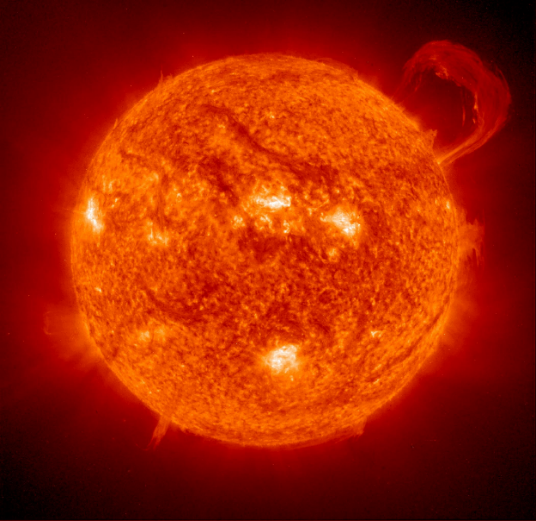 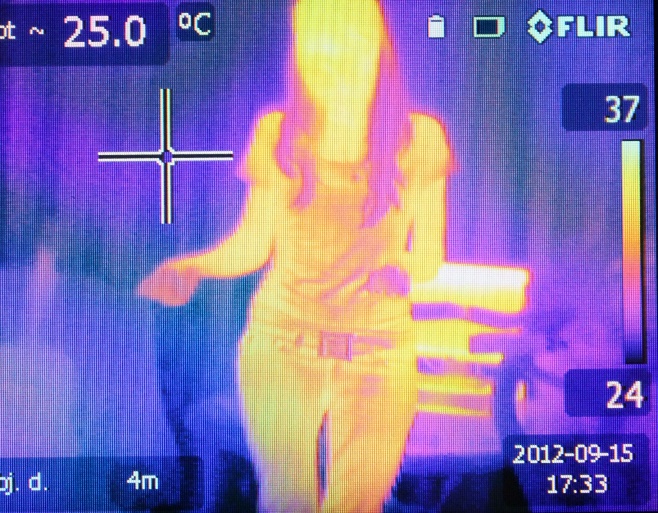 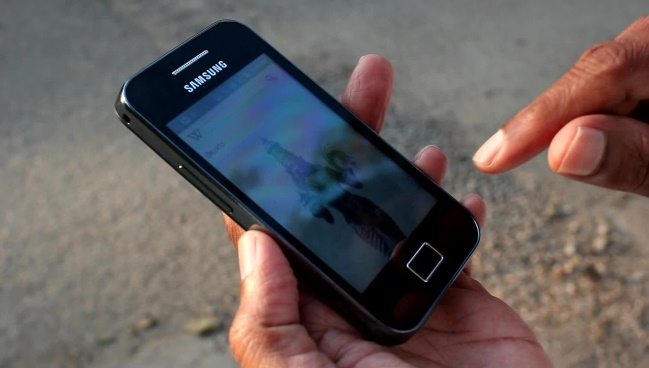 Elektromagnetisk stråling
Synlig lys er en type stråling som utgjør en liten del av det elektromagnetiske spekteret.  
Hva vet du om elektromagnetisk stråling, og hvilke ulike typer elektromagnetisk stråling kjenner du til?
Bølgelengde
100 m
10 m
1 m
100 mm
10 mm
1 mm
100 µm
10 µm
1 µm
100 nm
10 nm
1 nm
0,1 nm
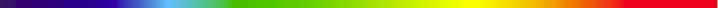 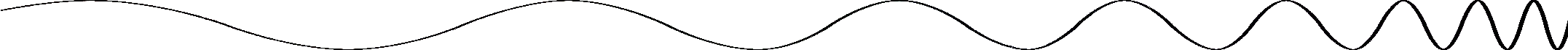 Frekvens
106 Hz1 MHz
109 Hz1 GHz
1012 Hz
1015 Hz
1018 Hz
Gjør aktiviteten Elektromagnetisk stråling i elevheftet.
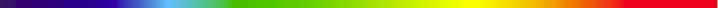 Synlig lys
Elektromagnetisk stråling
Høyest energi
Lavest energi
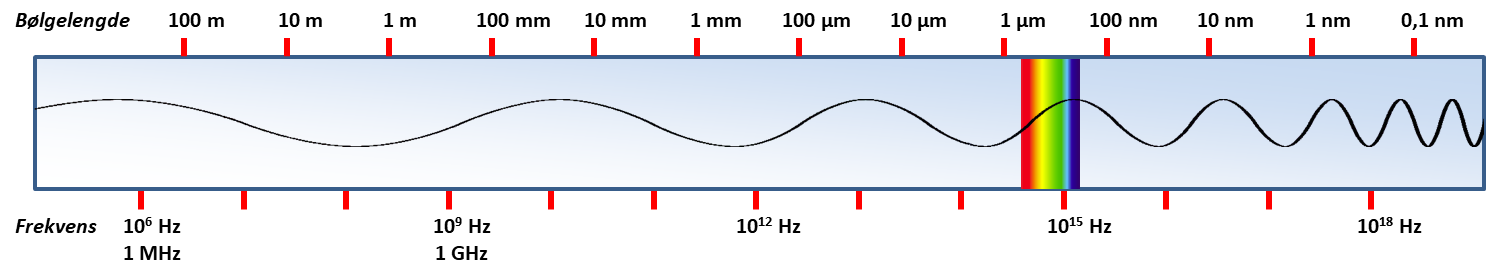 synlig lys
mikrobølger
gammastråling
infrarød stråling
UV-stråling
radiobølger
røntgenstråling
Elektromagnetisk stråling
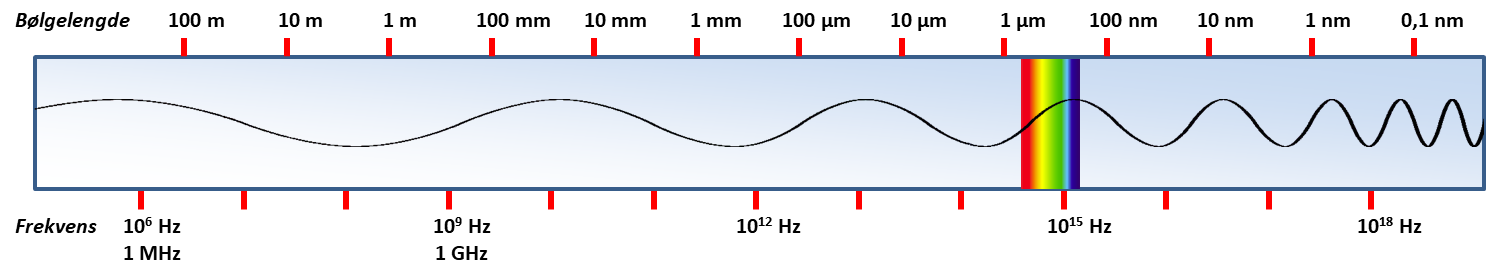 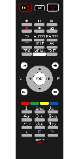 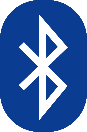 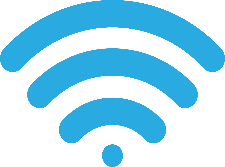 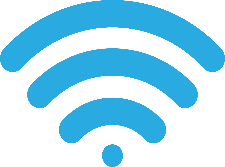 5G
5G
Vi skal nå se på tre ulike deler av det elektromagnetiske spekteret
0,001 m
[Speaker Notes: «Tildeling av frekvenser til mobilkommunikasjon og 5G
Nkom forbereder neste tildeling av frekvensressurser til mobilkommunikasjon og 5G. Vi har lagt frem forslag om at 2,6 GHz og 3,6 GHz-båndene tildeles samlet i 2021. Andre bånd som vurderes for tildeling er 700 MHz SDL, 1500 MHz SDL, 2,3 GHz og 26 GHz.»
https://www.nkom.no/frekvenser-og-elektronisk-utstyr/frekvenser-til-mobilkommunikasjon-og-5g (25/2-21)]
Sammenlign IR, bluetooth og wifi
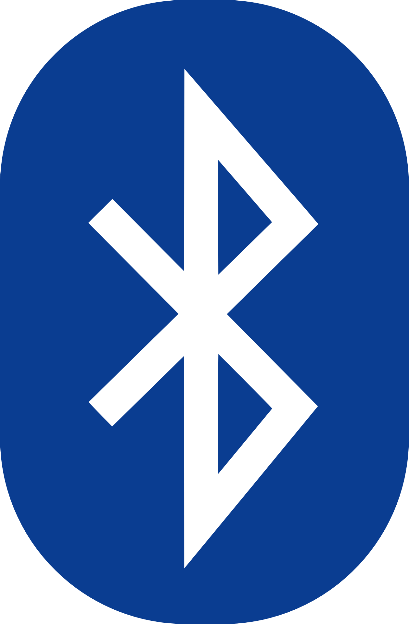 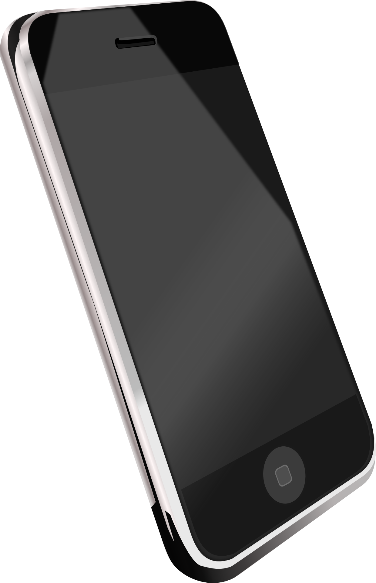 Jobb to og to sammen og undersøk rekkevidden til bluetooth-signaler på mobil, IR- og radiosignaler på fjernkontroller. Undersøk også hvilke materialer som eventuelt stopper de ulike signalene.
Noter svarene i Sammenlign IR, bluetooth og wifi i elevheftet.
Stråling og energi
Elektromagnetisk stråling
er energi som forplanter seg som bølger med lysets hastighet
spekteret deles inn etter bølgelengde (avstanden mellom to bølgetopper) eller frekvens (antall bølgetopper som passerer et punkt per sekund)
høyden på en bølge kalles amplituden
Energien øker både ved 
økt amplitude
økt frekvens / kortere bølgelengde
Bølgelengde
100 m
10 m
1 m
100 mm
10 mm
1 mm
100 µm
10 µm
1 µm
100 nm
10 nm
1 nm
0,1 nm
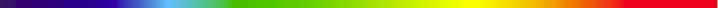 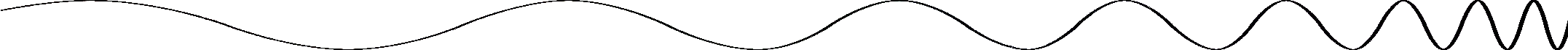 Frekvens
106 Hz1 MHz
109 Hz1 GHz
1012 Hz
1015 Hz
1018 Hz
Oppsummering
I denne økta har vi sett på ulike typer elektromagnetisk stråling, og hvordan ulike typer stråling kan brukes i trådløs kommunikasjon. Dette vil dere få bruk for i oppdraget med å utvikle en ide om et smart klesplagg.
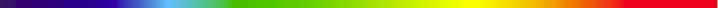 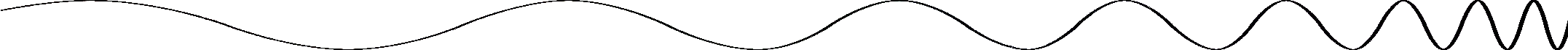 Oppsummering
Gruppeoppgave: 
Hva mangler dere av kunnskaper for å kunne løse oppdraget?

Bruk 3 minutt.
Oppsummering
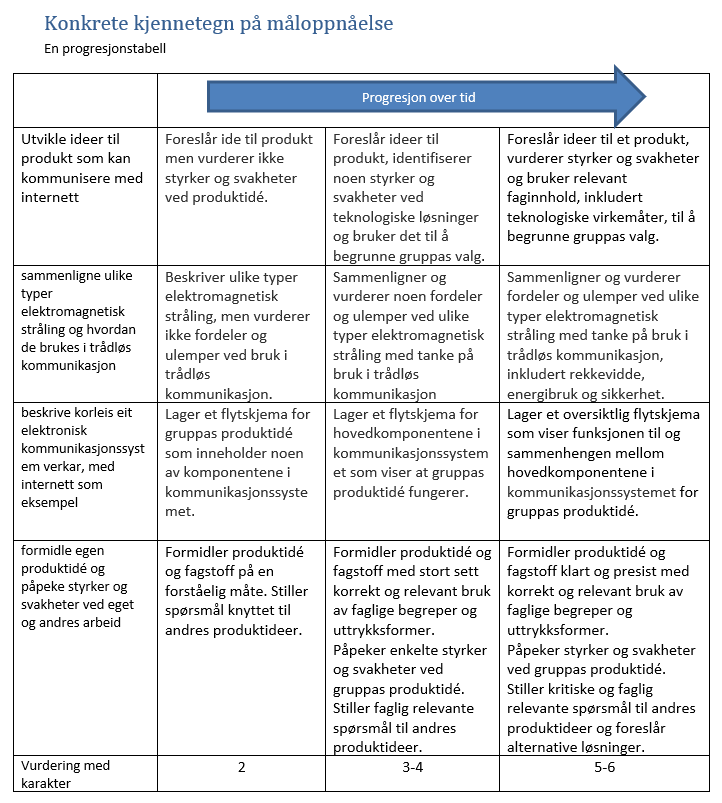 I elevheftet har dere kjennetegn på måloppnåelse. Disse skal være en støtte gjennom undervisningsopplegget.
Oppsummering
I neste økt skal vi se nærmere på internett som et elektronisk kommunikasjonssystem.
Dere får da flere eksempler på smarte klesplagg som kan hjelpe dere fram til en løsning på oppdraget.
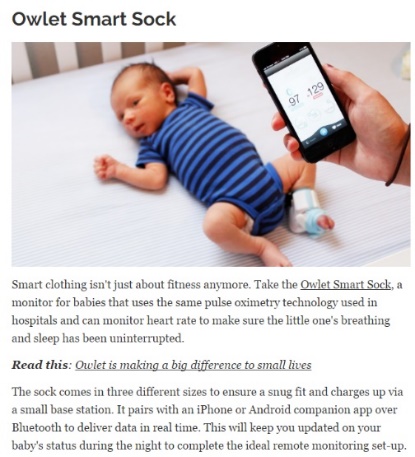 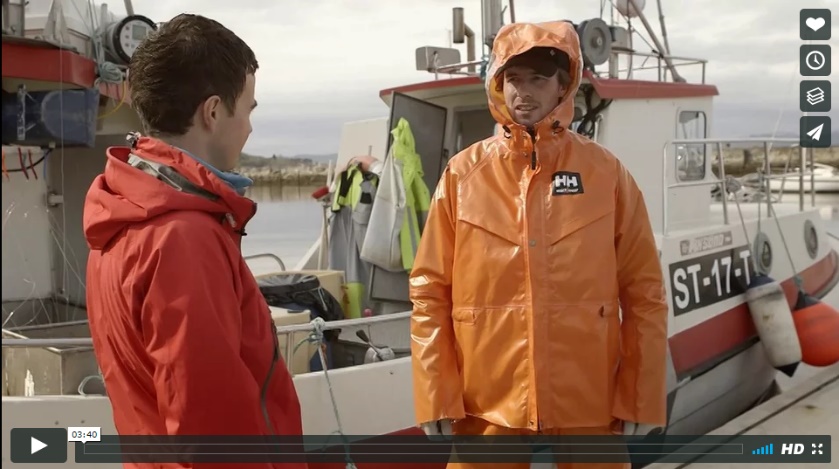